푸른별엔터테인먼트
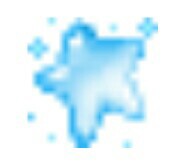 ㈜ 푸른별엔터테인먼트
서울시 영등포구 당산동 104-4지층
B1, 104-4, Dangsan-dong, 
Yeongdeungpo-gu, Seoul, Korea
T  e   l : 070 . 4150 . 0055
F  a   x : 0  2. 2634 . 0255   
Mobile : 010 . 4917 . 6943
E- mail : gkstkdgh7@daum.net
1. Company Overview
Total Entertainment로서 영상 미디어 기획/제작 프로덕션, 엔터테인
  먼트, 웹/APP시스템을 운영하는 법인 및 개인사업자들이 모여 엔터테
  인먼트 산업 트렌드에 맞는 시스템을 구축하였습니다.
  
  방송전문기술 인력과 국.내외 전문 연기자를 발굴하고, 방송드라마
  영화 . 예능. CF.  MV. 등 영상미디어에 부합할 수 있는 인력관리 
  시스템과 제작 시스템을 구축하였습니다.   

  급 변화하는 엔터테인먼트 시장의 전문적 시스템을
  바탕으로 정확한 시장 트렌드를 기획하여 경쟁력을 
  키워 나갈 것 입니다.
Production
Powerful
Total
Entertainment
Entertainment
Company Name

I C 

Business Category

Location

대표이사
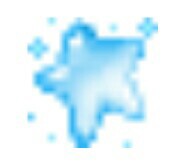 Web/App
㈜ 푸른 별 엔터테인먼트
서울시 영등포구 당산동50길11-1호 지층
한 상 호
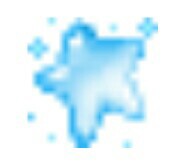 2. Company Organization
author
producer
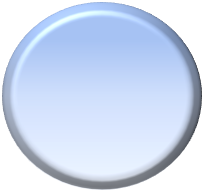 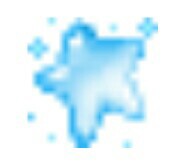 cameramen
Illumina tor
㈜푸른별엔터테인먼트 는 프로그램  제작비의  효율적  운용이  가능함과  동시에 유기적이며
                                  노련한  실무경력의 기술직과 국.내외 연기자  구성원으로 조직되어 
                                  높은  완성도를  필요로  하는  콘텐츠에  필요한 인력(배우)을 교육,                                                                                                           
                                  연기지도,리딩을통한 진정한 방송, 영화인으로써 타 업체보다,참실한
                                  경쟁력을  갖추고  있습니다.
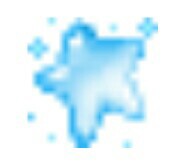 시사교양, 광고
드라마,영화
시사 /교양 / CF /  MV  
기업 홍보물 제작,배우모델섭외
드라마 보조출연,단역,외국인
교육및 리딩 후 참여
방송 인력 공급
쇼, 예능, 
토크프로그램 외국인참여
국.내외 연기자 /  모텔  / 리포터
방송 전문기술직 인력
Cooperation Company
3. Business
㈜푸른별엔터테인먼트 의 경쟁력은“창조성”입니다
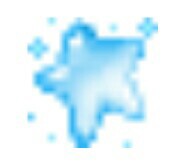 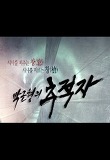 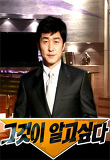 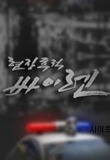 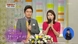 - 주요 작품실적
< 방송 >
박근형의 추적자 – TV조선
그것이 알고 싶다 - SBS   
현장추적21 - 싸이렌
컬투 배란다 쇼 -  MBC
실종 어린이 찾기 - KBS 
재연 프로그램 - EBS
불교TV – BTN 
한국의 문화유산 – 복지TV
기타 등등

< 영화 >

화가 – 전규환감독-
고지 전 – 장훈감독-
평양 성 – 이준익감독-
친구2 – 곽경택감독-
타투이스트 – 이서 감독-
그랜드파더 – 이서 감독- 
못생긴 발 – 임윤기 감독-
인형의 기사 – 박광현감독-
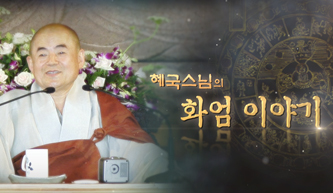 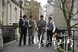 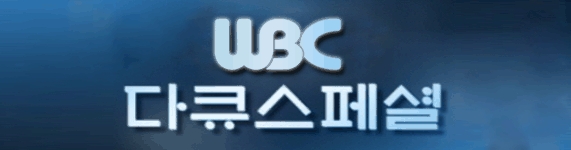 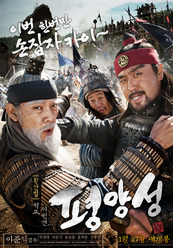 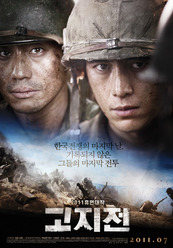 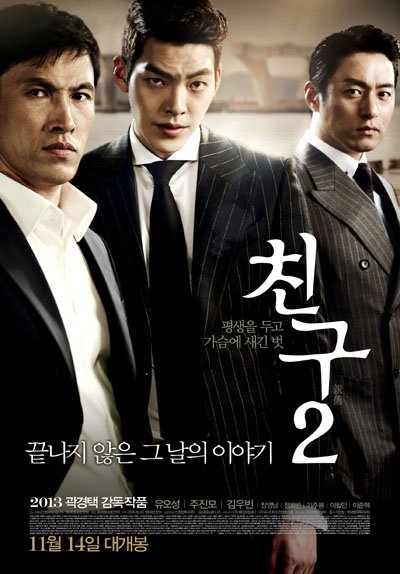 ㈜ 푸른 별 엔터테인먼트
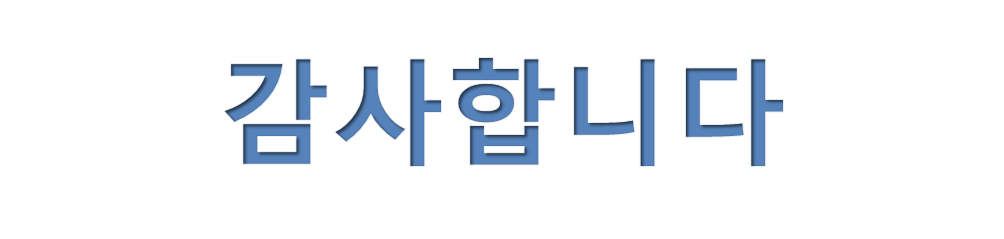 서울시 영등포구당산동50길 11-1 지층
TEL:070-4150-0055
FAX:02-2634-0255
MOBILE:010-4917-6943
E-MAIL:hangang6943@daum.net